Comparison of Strategies for Scalable Causal Discovery of Latent Variable Models from Mixed Data
Vineet Raghu, Joseph D. Ramsey, Alison Morris, Dimitrios V. Manatakis, Peter Spirtes, Panos K. Chrysanthis, Clark Glymour, and Panayiotis V. Benos
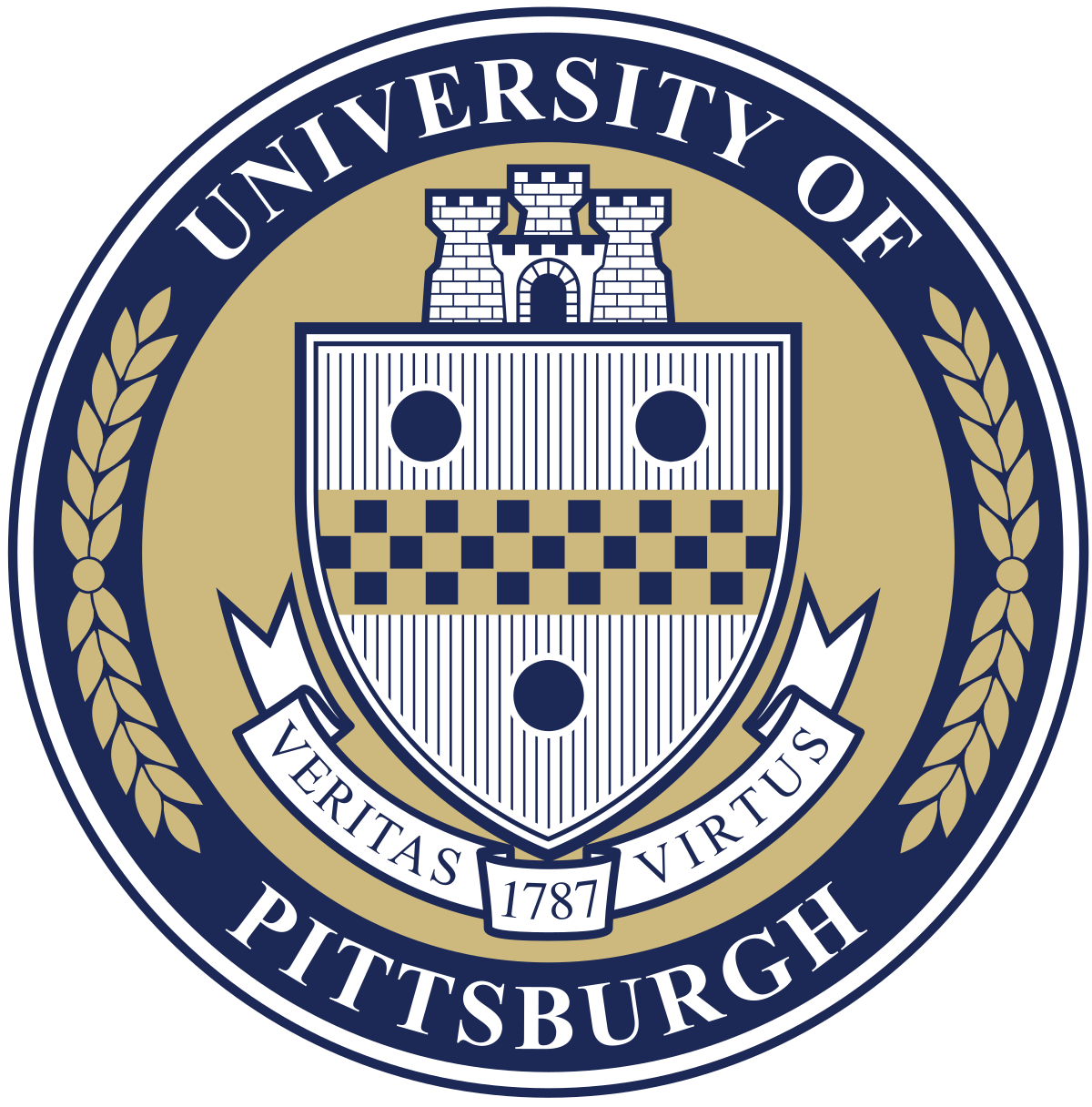 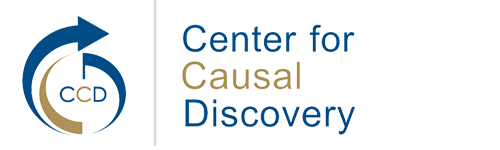 Integrated Biomedical Data
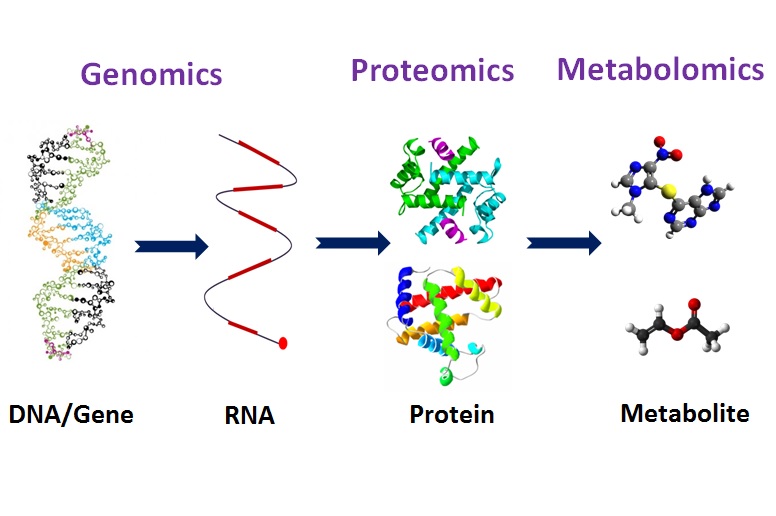 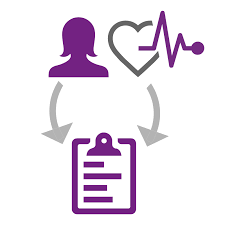 Integrated Dataset
[Speaker Notes: The challenge we are addressing is integrated biomedical data, stemming from combined clinical measurements with omics data. This is useful in cases of patient stratification (separate treatment groups based on patient history or genetic factors) and in mechanistic analysis: why are patients x, y, and z likely to get breast cancer? What is the biological mechanism for this likelihood?]
Useful Knowledge Requires Causality
Patient Stratification
Mechanistic Analysis
Without causal understanding of gene-phenotype relationshipswe will not know why treatment plans are working for particular patients 
Can lead to problems if these conditions change
Predicting biological mechanismsinherently requires causal knowledge
Properties of this Integrated Dataset
Low sample size
Often in the hundreds
Many variables 
~20,000 genes in the human genome
Integrated Dataset
Latent confounding
Mixed Data
Continuous expression variables and categorical clinical variables
Today’s Talk
Present new strategies for causal discovery on integrated datasets

Provide a comparison of the benefits of each of the tested approaches on simulated data


Apply one good performing strategy to a real biomedical dataset
Fast Causal Inference (FCI)
Sound and complete algorithm for causal structure learning in the presence of confounding 
Five major phases
Adjacency Search (Akin to PC)
Orient Unshielded Colliders
Possible D-SEP to further eliminate adjacencies
Re-Orient colliders with new adjacencies
Make final orientations based on other constraints
[Speaker Notes: The phases in bold we will focus on in this talk]
Collider Orientation
Orient triple (“A-C-B”) as a collider if C is not in the set that separates A and B
How do we identify the separating set for a pair of variables?
B
A
C
Prior Strategies
FCI and FCI-Stable
Use the smallest separating set found (fewest number of variables) as the true separating set
Conservative FCI (CFCI)
Only orient as a collider if ALL separating sets do not contain the middle variable
Majority Rule FCI
Use all possible separating sets and take majority vote as to whether a collider should be oriented
[Speaker Notes: CFCI -> If none of the sets contain the middle variable, then orient as a definite non collider, otherwise mark the triple as unfaithful or ambiguous]
MAX Strategy
Choose the separating set that has the maximum p-value in its conditional independence test
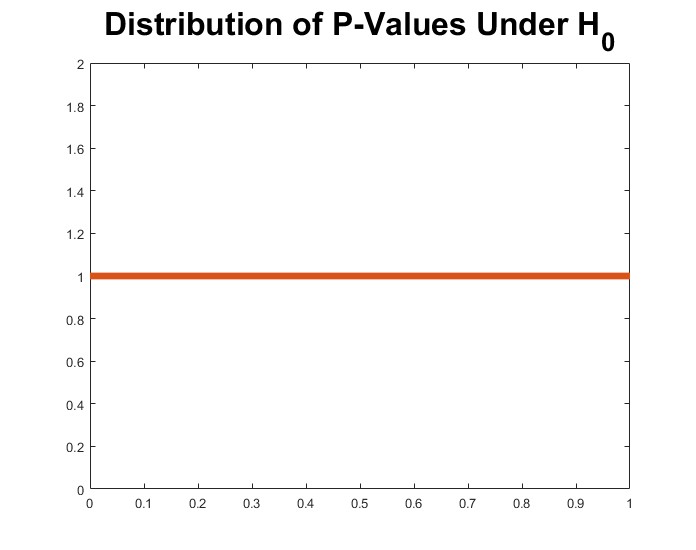 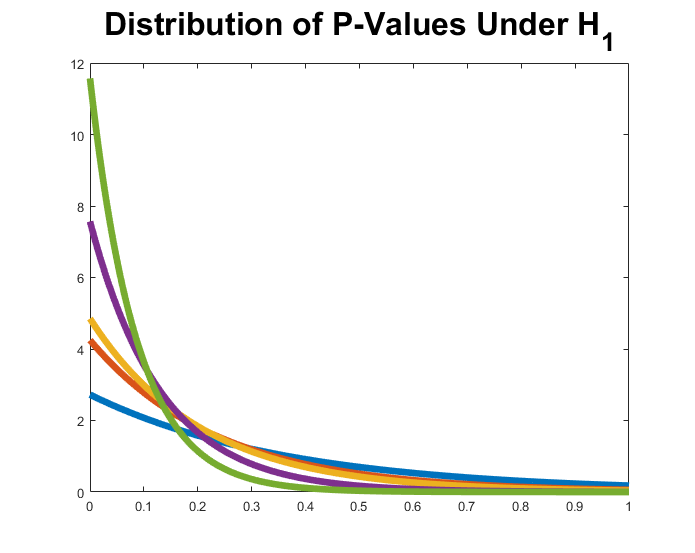 [Speaker Notes: Intuitively, we can see that large p-value should be unlikely if the alternative hypothesis of dependence is true

Requires testing of all possible subsets of the adjacencies of the variables involved in the collider]
Constraining the Adjacency Search
Use undirected graph learning method to quickly eliminate unlikely adjacencies
Prevents necessity of full adjacency search
Retains asymptotic correctness iff learned undirected graph is a superset of the true adjacencies
[Speaker Notes: Now we’ll look at constraining the adjacency search, and we’ll do this with a method to learn a constraining input graph (via undirected graph search)]
Mixed Graphical Models (MGM)
Continuous-Continuous Edge Potential
Source: Lee and Hastie. Learning the Structure of Mixed Graphical Models. 2013. 
Journal of Computational and Graphical Statistics
Mixed Graphical Models (MGM)
Continuous Node Potential
Source: Lee and Hastie. Learning the Structure of Mixed Graphical Models. 2013. 
Journal of Computational and Graphical Statistics
Mixed Graphical Models (MGM)
Continuous-Discrete Edge Potential
Source: Lee and Hastie. Learning the Structure of Mixed Graphical Models. 2013. 
Journal of Computational and Graphical Statistics
Mixed Graphical Models (MGM)
Discrete-Discrete Edge Potential
Source: Lee and Hastie. Learning the Structure of Mixed Graphical Models. 2013. 
Journal of Computational and Graphical Statistics
MGM Conditional Distributions
[Speaker Notes: All of the Z variables are done with dummy coding (zj for categorical variables are just 0-1 indicators for each value of the categorical variable)]
Learning an MGM
Source: Sedgewick et al. Learning Mixed Graphical Models with Separate Sparsity Parameters and Stability Based
Model Selection. 2016. BMC Bioinformatics.
[Speaker Notes: Explain each edge type and point out norms used]
Independence Test (X ⫫ Y | Z)
Source: Sedgewick, et al. (2016) Mixed Graphical Models for Causal Analysis of Multimodal Variables. arXiv.
Experiments
Competitors and Output Metrics
Competitors
FCI-Stable (FCI)
Conservative-FCI (CFCI)
FCI with the MAX Strategy (FCI-MAX)
MGM with the above algorithms
Bayesian Constraint-Based Causal Discovery (BCCD)
Output Metrics
Precision and Recall for PAG Adjacencies and Orientations
Running time of the algorithms
Comparing Partial Ancestral Graphs
Comparison of edges only appearing in both the estimated and true graphs
[Speaker Notes: Improve upon structural hamming distance by evaluating endpoint meaning
TP if correct endpoint meaning compared to true PAG or to underlying DAG if the PAG is not invariant
FP if claim of ancestry is wrong
FN if claim of non-ancestry is wrong]
50 Variables, 1000 Samples
Take Away

FCI-MAX improves orientations over all other approaches
BCCD has the best adjacencies on Continuous data, but the FCI approaches perform better with mixed data
[Speaker Notes: No MGM algorithms]
50 Variables, 1000 Samples
Take Away

MGM-FCI-MAX provides slight orientation advantage over FCI-MAX alone
Both approaches perform better than MGM-CFCI and MGM-FCI, though these methods can provide better recall
500 Variables, 500 Samples
Take Away

Of the methods that can scale to 500 variables, MFM has the best orientations
FCI maintains an advantage in recall with DD edges but this is parameter dependent
Algorithmic Efficiency 500 Nodes
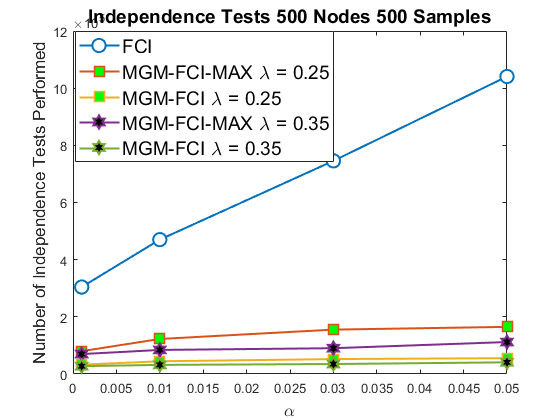 Biomedical Dataset
Goal: Study the effect of HIV on Lung function decline
Variables: Lung function status, smoking history, patient history, demographics and other clinical information for 933 individuals, half with HIV
Filtered low variance variables and samples with missing data for a final dataset of 14 Continuous Variables, 29 Categorical, and 424 samples
Biologically Validated Edges
[Speaker Notes: Currently smoking causing presence of cough, causing sore throat and nasal congestion
Chemo and Cancer are clearly related
Gender BMI, HT, and WT are going to be associated
Though, admittedly the directionality on these edges could be better which tends to be a common problem]
New Associations
[Speaker Notes: Recent studies have noted that low CD4 cell count (a measure of immune system function) can lead to lung function decline
DLCOPP_FINAL is a measure of lung function causally linked to smoking (pack_years) and low CD4 count (immune system decline)]
Conclusions
MAX strategy improves orientations when balancing precision with recall
Balances orienting too many and not enough colliders
Too slow to be used in practice without optimizations
MGM allows MAX strategy to scale to large numbers of variables on mixed data
Orientations still need to be improved on real data, but adjacencies tend to be highly reliable
Future Directions
More widespread simulation studies with data generated from different underlying distributions to determine useful methods in different situations
Determine accuracy in identifying latent confounders from simulated and real data
Extend this to miRNA-mRNA interactions
Compare parameter selection and stability techniques in the presence of latent variables
Acknowledgements
Benos Lab
Panagiotis V. Benos and Dimitrios V. Manatakis
Panos K. Chrysanthis
ADMT Lab
University of Pittsburgh Medical Center
Alison Morris
CMU Department of Philosophy
Joseph D. Ramsey, Peter Spirtes, and Clark Glymour
Postdocs wanted!
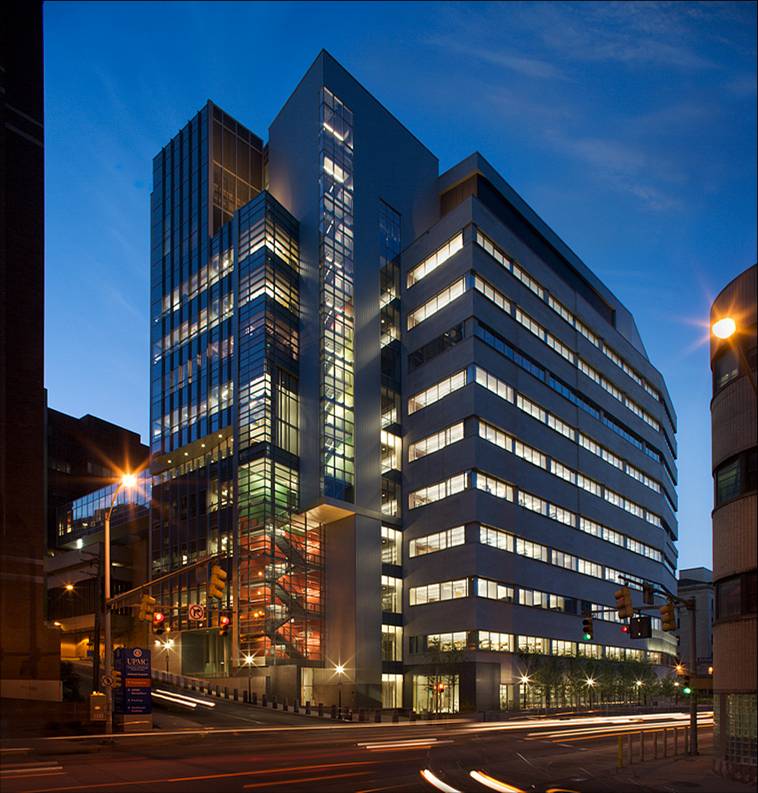 Develop causal graphical models for integrating biomedical and clinical Big Data
Apply them to cancer and chronic lung diseases
Send e-mail to: Takis Benos, PhD
Professor and Vice Chair
Department of Computational and Systems Biology
University of Pittsburgh School of Medicine

benos@pitt.edu
http://www.benoslab.pitt.edu
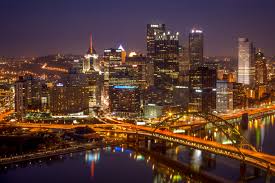 Thank you!
Deleted Scenes
Simulating Mixed Data
All Continuous
X
Y
Z
[Speaker Notes: Linear – Gaussian Relationship]
Simulating Mixed Data
Continuous Child of Mixed Parents
X
Y
Different edge parameter depending upon categorical value of X
Z
[Speaker Notes: Discrete Variable selects edge parameter (one parameter for each category of discrete variable) -> contributes an additive effect to mean of child]
Simulating Mixed Data
Discrete Child
Y
Z
Simulating Mixed Data
Discrete Child
Y
Z
[Speaker Notes: for cd edge parameters we draw a vector three values uniformly from [0,1] and shift and scale the values so they sum to zero and the largest parameter is equal to the edge weight; 
for dd edge parameters we draw one vector of three values as with cd edges and set the rows of the matrix as the three permutations of this vector.]
Simulation Parameters
[Speaker Notes: Graphs = scale free graphs, generated using the method described by Bollobas et al., full details can be found in that paper]
Bayesian Constraint-Based Causal Discovery (BCCD) Adjacency Search
Bayesian Constraint-Based Causal Discovery (BCCD) Orientations
Orient edges in order of decreasing probability until orientation threshold is reached